Por la Paz y No                        Violencia”
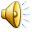 Somos Chicos de 3º años del Colegio Genaro Berón de Astrada, y elegimos éste  tema porque nos pareció  muy importante divulgar y reclamar Paz, y hacer todo lo pasible por construir un mundo de justo y solidario, sin guerras, en donde la Paz se consagre como triunfo de la Vida.
“Aprendamos juntos la forma de convivir en Paz”.
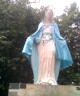 No puede obtenerse la paz  en la tierra si no se garantiza el bien de las personas y  si los  hombres no saben comunicarse entre sí. Tenemos tradiciones y culturas una de ellas es la Religión.                     ¡ Respetémosla!
Tesoro que no Pierde Valor:
Todos los días hablamos de Paz, soñamos con vivir en Paz
Reconciliación
Paz
Solidaridad
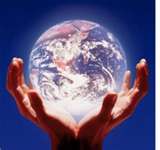 Hablamos de PazEs un clima especial y comienza desde nuestro corazón, nuestra   mente y se transmite a todos los que nos rodean, el sosiego y la paz son fuentes de salud y vida.“La paz del corazón es el paraíso de los hombres”
Paz Tarea Nuestra:tratemos de hacer artífice creativo de la paz, comencemos por nuestra propia familia.El camino de la paz, de la concordia y solidaridad, es largo y difícil. Mientras existe el egoísmo, perjuicios, odio,resentimientos,fanatismo político y religioso, no habrá paz,por eso y por ellos inculquemos a nuestros jóvenes valorar la vida humana, convivir pacíficamente, respetar a  los demás y así cosechar los frutos de la cultura de la Paz.
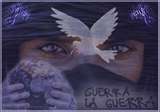 Paz: Fruto del Amor
La Paz brota también como fruto del amor, que es capaz de dar algo más de lo que exigen los límites de la justicia.
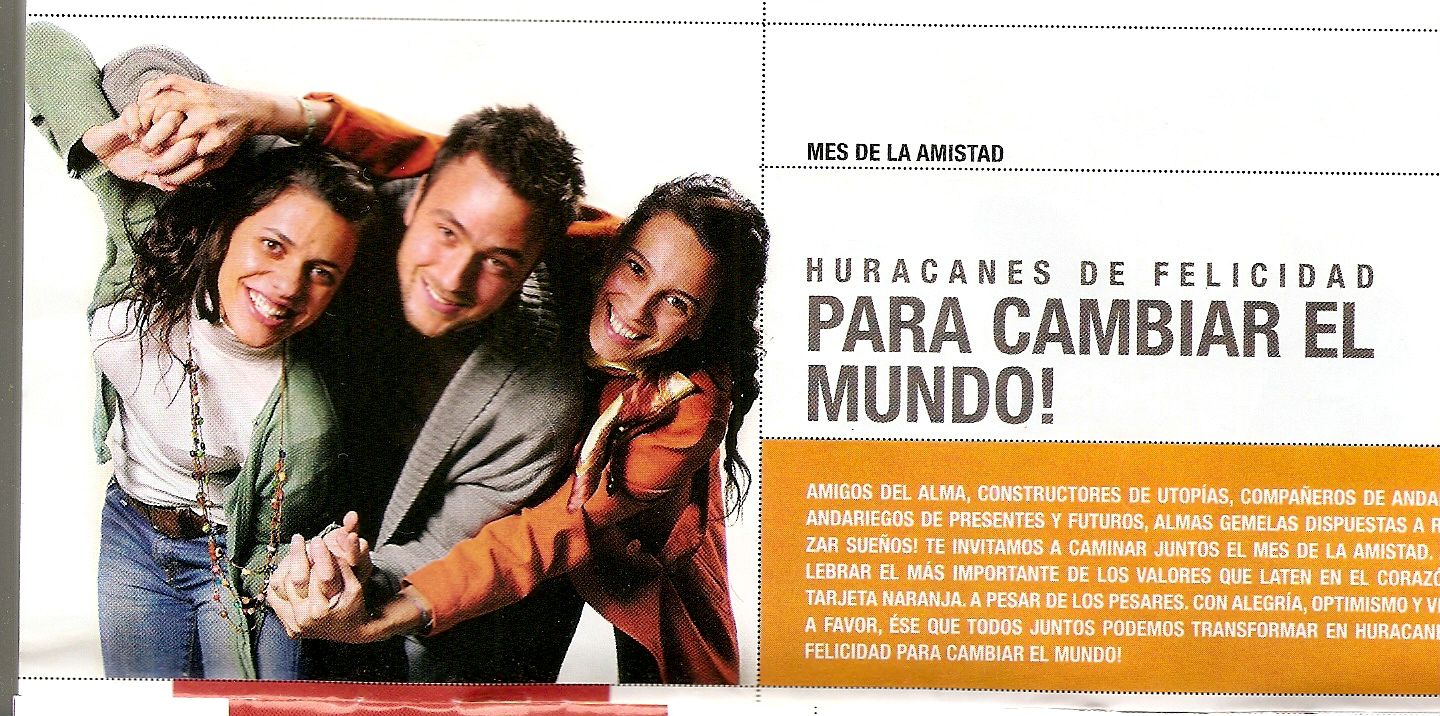 Por una cultura de paz y no violencia: compromiso de uno mismo: Respetar la Vida.Practicar la no violencia activa.Compartir el tiempo y recursos materiales.Defender la libertad de expresión y la diversidad cultural.Promover un consumo responsable.Contribuir al desarrollo de comunidad.
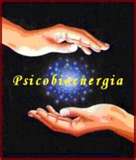 Paz
Sinónimo
Sosiego
Tranquilidad
Reconciliación
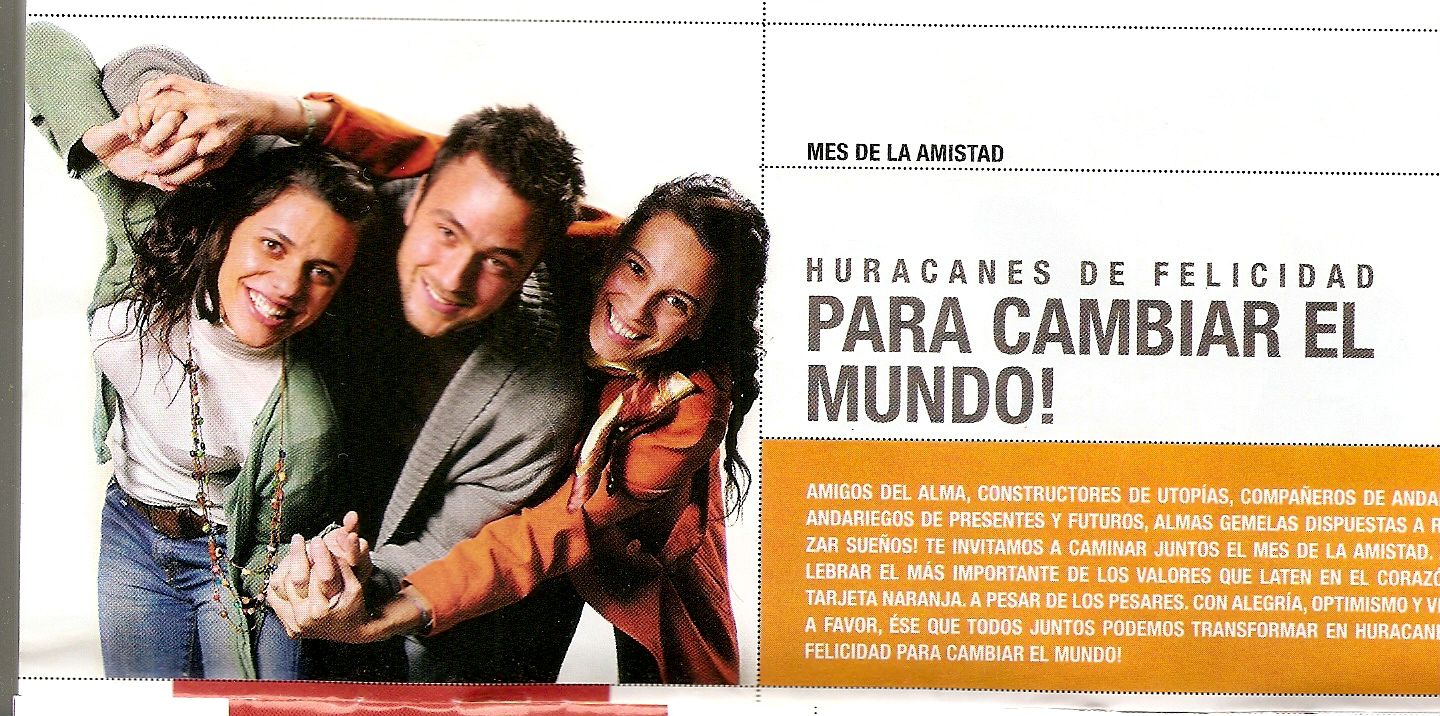 La Paz es todo aquellos que creemos imposible, sin apenas intentarlos……
Paz Obra de JusticiaLa obra de la Justicia es la Paz .El fruto de la Justicia es la tranquilidad.Y la seguridad es para siempre.
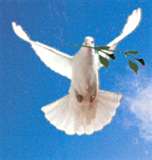 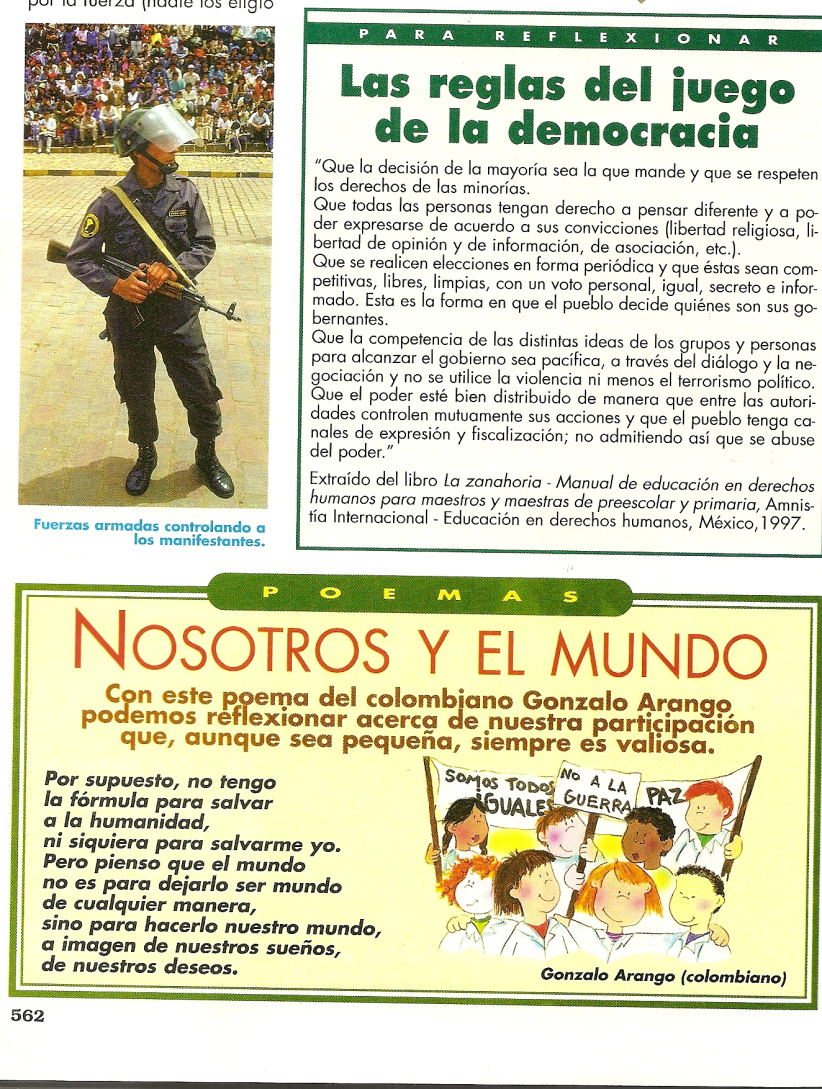 para construir la paz es absolutamente imprescindible la firme voluntad de respeto  hacia nuestro semejante sin distinción de raza. Sexo, religión y condición social.
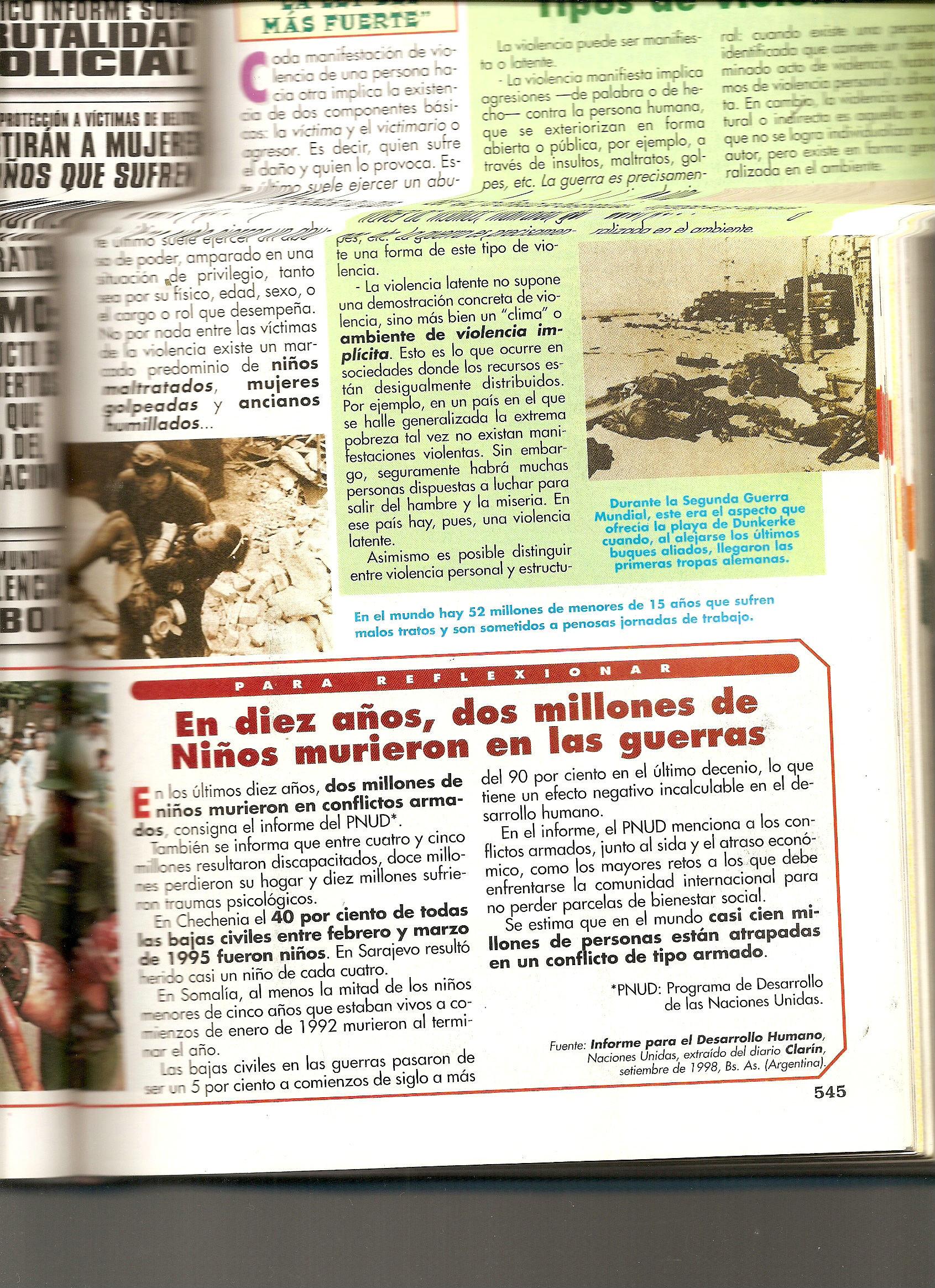 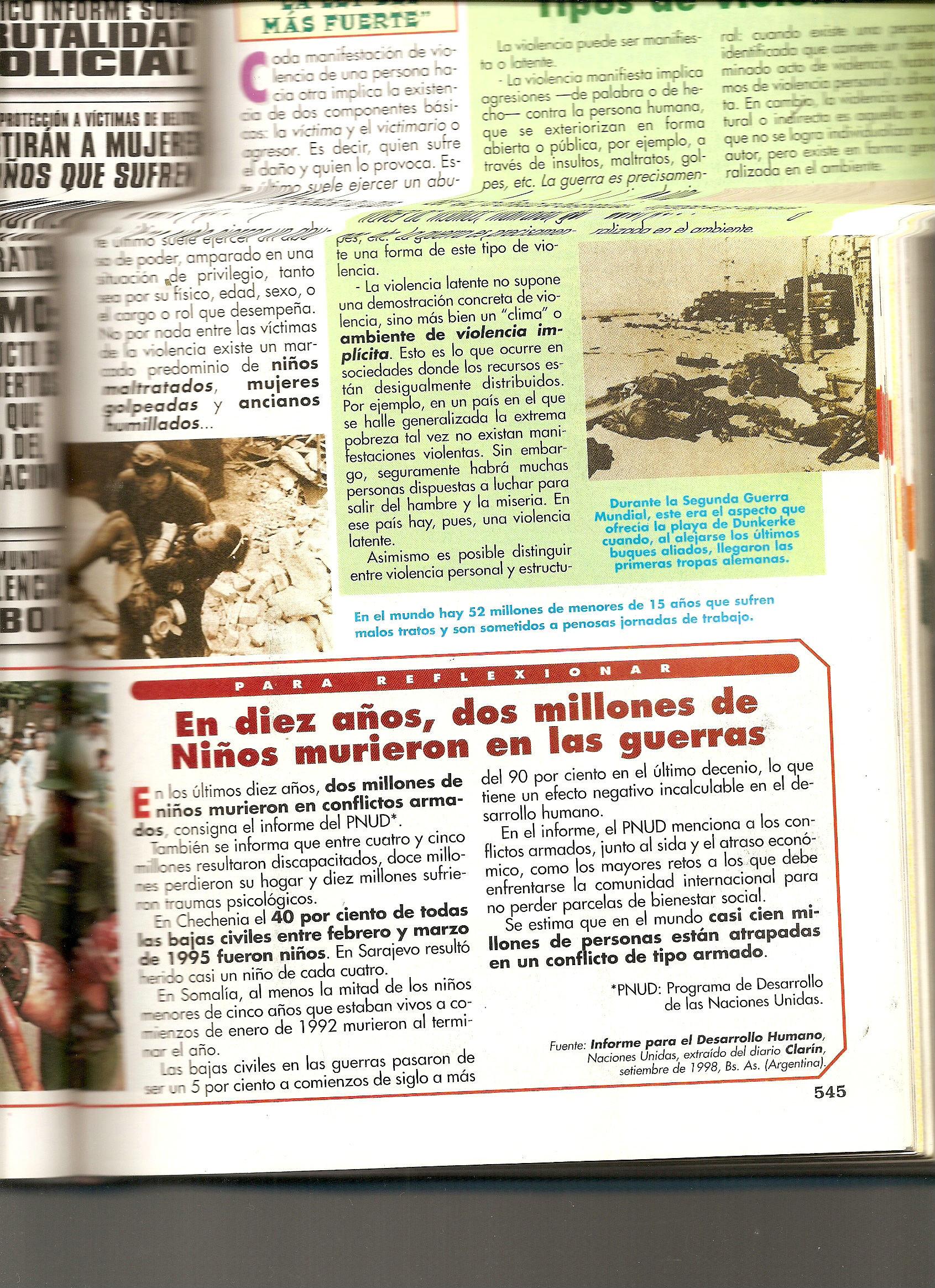 Titulares de los diarios.Muestran el detestable quebrantamiento de la discriminación, la pobreza ,la violencia que recorren en nuestro planeta.
Un gran Impacto de Violencia en un establecimiento escolar.
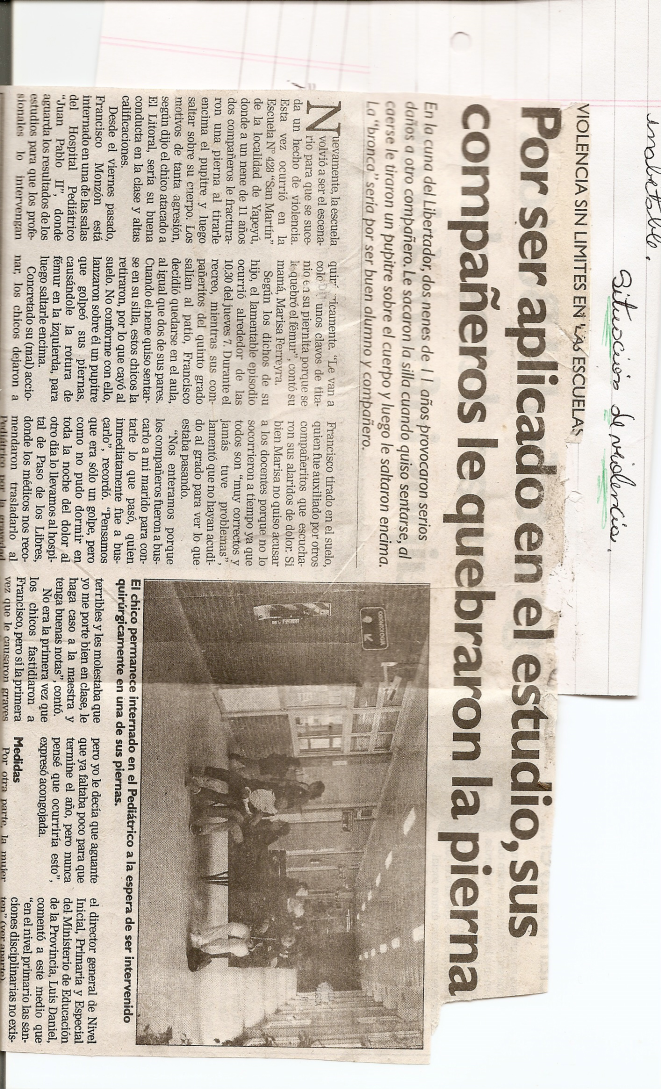 En el entorno escolar
La convivencia escolar no es óptima en todos los casos, a veces se torna difícil, y se encuentran cuadro de violencia que se llega hasta destruir bancos, escribir en paredes agrediendo al busto de un prócer,            resolver problemas a golpes.
Estos episodios suceden cuando              existen los conflictos tantos familiar            como escolar, y vuelcan todas su                  furia de ésta forma.
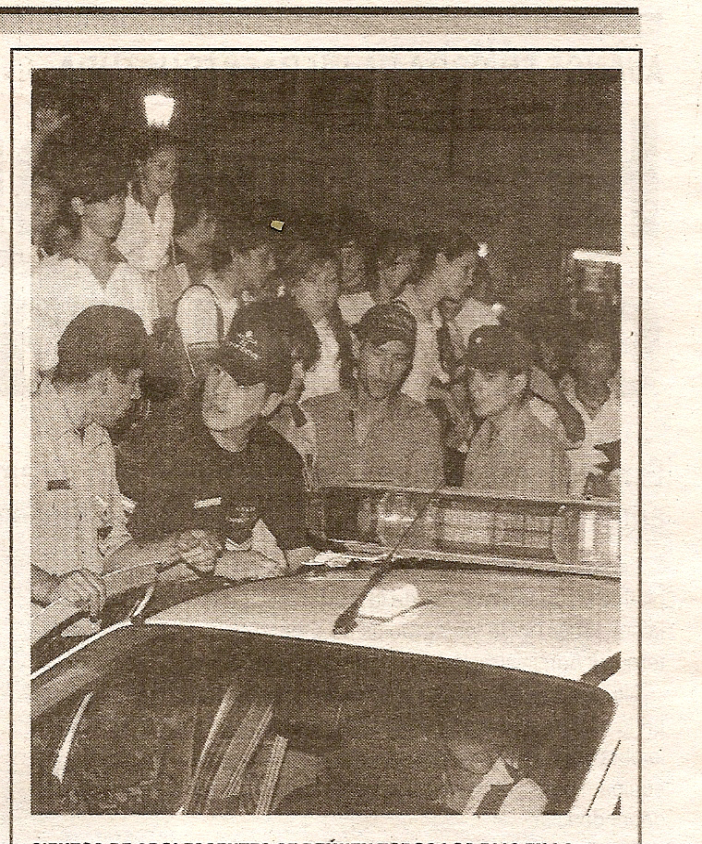 La violencia solo conduce a la caída de  los valores humanos: la ceguera espiritual  solo lleva a la desesperanza, el amor ,el  respeto y la fe son la base de todo cambio.
Las cosas positivas y negativas vividas diariamente nos dan las posibilidad  de descubrir y poner en práctica los dones  que nos han dados. escuchar aún las críticas, reflexionar y cambiar  es el  primer paso.
Conclusión:
Convocamos a padres, jóvenes, docentes a pensar y reflexionar sobe la necesidad de construir una ética basada en la solidaridad, la tolerancia y la comprensión , para hacer de éste mundo y ámbito escolar un lugar de paz, donde sea posible la convivencia con utilizando recíproco, entre los integrantes de nuestro entorno escolar.
Para ello, a través de ésta obra intentamos acercarnos a los problemas que se plantean al ser humano en la convivencia con los demás, en la vida cotidiana.
Indagamos el modo en que las pautas que regulan el funcionamiento de la sociedad fueron modificándose al calor del enfrentamiento, y también de que manera las personas pelearon contra la opresión y la injusticia , logrando que se reconocieran los derechos que tienen que ver con la libertad.
I como la realidad nos muestran que aún quedan muchas cuestiones por resolver, como la pobreza, marginalidad y la violencia.
La obra en que nos basamos se enriquece con unos de los valores más importantes que es La Paz. 
La Paz  es  una obra creativa que propone una propuesta de creatividad movilizadora en educación para la vida.
Los invitamos a compartir un mundo mejor y mucho más humano.
Para gozarlo plenamente con la Paz porque es el triunfo de la Vida!
Preparación : Prof. Ojeda Clara S. y Sosa Carlos m.alumnos: Curso:Álvarez correa yeniferbelledonne Aracelicuri amiraEsquivel KarenGómez Judithrodas dahianaromero mairasantucci aldanasuarez eliana
Voulquín fabianacabral benjamíncardozo marcelocuena yohanLópez rolandoSuarez JorgeSuarez MarioSuarez Vicentesanta cruz Alfredocolegio: Genaro berón de astrada, corrientes